Architectural Design
Tim RPL
Progdi Teknik Informatika
Desain Data
5/23/2019
Architectural Design - Software Project - NH@2015
2
Desain data / arsitektur data:
Pembuatan model data / informasi yang direpresentasikan pada abstraksi level tinggi (user’s view of data) menjadi representasi yang lebih spesifik dengan implementasi.
Arsitektur data memberi pengaruh besar pada PL yang mengelolanya.
5/23/2019
Architectural Design - Software Project - NH@2015
3
Hasil Desain Data
Struktur data
Skema basis data
Rancangan detil tiap tabel:
Nama, deskripsi, volume, field, key, dll
5/23/2019
Architectural Design - Software Project - NH@2015
4
Tahapan Perancangan Data(Sederhana)
Review ERD
Petakan menjadi skema basis data
Entity  tabel
Relasi:
N ke M  jadi tabel
1 ke N  jadi tabel
1 ke 1  dititipkan
5/23/2019
Architectural Design - Software Project - NH@2015
5
Mengambil
Contoh
0..M
Mata Kuliah
0..N
Mahasiswa
Skema Basis Data:
Tabel Mahasiswa
NIM, Nama, Alamat, …
Tabel Mata Kuliah
KD_Kul, Nama_Kul, SKS 
Tabel Pengambilan_Kuliah
Sem, Thn, NIM, Kd_Kul, Nilai
5/23/2019
Architectural Design - Software Project - NH@2015
6
Desain Arsitektur
5/23/2019
Architectural Design - Software Project - NH@2015
7
5/23/2019
Architectural Design - Software Project - NH@2015
8
Sejak program pertama dibagi menjadi modul, PL telah memilliki arsitektur dan programmer bertanggung jawab terhadap interaksi antar modul dan property global yang menyusunnya. [Shaw & Garlan ‘96]
* SEPA 8th ed, Roger S. Pressman
5/23/2019
Architectural Design - Software Project - NH@2015
9
Arsitektur
Level sederhana: keseluruhan bentuk struktur fisik PL
Kenyataanya, arsitektur juga menggambarkan cara berbagai komponen PL diintegrasikan membentuk satu kesatuan.
Arsitektur PL adalah struktur yang terdiri atas komponen PL, properti komponen yang tampak dari luar dan hubungan antar komponen. [Bass, Clements, Kazman ‘03]
* SEPA 8th ed, Roger S. Pressman
5/23/2019
Architectural Design - Software Project - NH@2015
10
Pentingnya Arsitektur
3 kunci penting [Bass ‘03]
Arsitektur PL menyediakan suatu representasi yang memfasilitasi komunikasi antar seluruh stakeholder.
Arsitektur mendasari keputusan awal desain PL yang mempunyai pengaruh kuat dalam seluruh tahap rekayasa PL yang mengikutinya.
Aritektur mendasari model mengenai sistem distrukturkan dan bagaimana komponen bekerja bersama.
* SEPA 8th ed, Roger S. Pressman
5/23/2019
Architectural Design - Software Project - NH@2015
11
Gaya Arsitektur (Architectural Style)
Gaya arsitektur menggambarkan kategori sistem yang mencakup [Bass ‘03] :
Sekumpulan komponen (DB, modul) yang melakukan fungsi yang diperlukan sistem
Sekumpulan penghubung yang memungkinkan komunikasi, koordinasi dan kerjasama antar komponen
Batasan yang mendefinisikan komponen dapat diintegrasikan untuk membangun sistem
Model semantik yang memungkinkan perancang untuk memahami seluruh properti sistem
* SEPA 8th ed, Roger S. Pressman
5/23/2019
Architectural Design - Software Project - NH@2015
12
Macam Gaya Arsitektur
Arsitektur Data-Centered
Arsitektur Data Flow
Arsitektur Call & Return
Arsitektur OO
Arsitektur berlayer
* SEPA 8th ed, Roger S. Pressman
5/23/2019
Architectural Design - Software Project - NH@2015
13
Arsitektur Data-Centered
Suatu data store (file / database) diletakan di tengah arsitektur & sering diakses oleh komponen lain yang mengubah, menambah atau menghapus data di dalam data store.
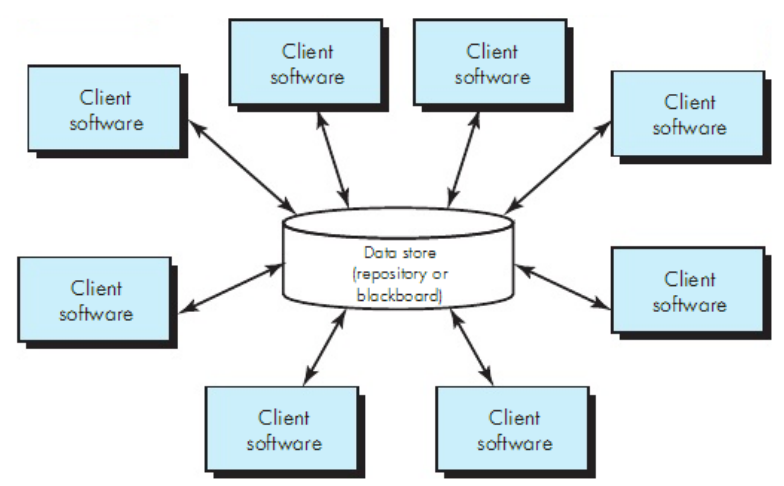 5/23/2019
Architectural Design - Software Project - NH@2015
14
Contoh Arsitektur Data-Centered
Client dapat mengakses data dengan mekanisme blackboard
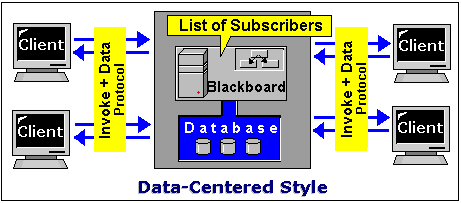 5/23/2019
Architectural Design - Software Project - NH@2015
15
Arsitektur Data Flow
Gaya arsitektur ini diterapkan ketika data masukan ditransformasikan melalui serangkaian komponen komputasi atau manipulatif menjadi data keluaran.
Pola pipe-and-filter  memiliki serangkaian komponen yang disebut filter dan dihubungkan dengan pipe yang mengirimkan data antar komponen.
Jika data mengalir dalam satu aliran transformasi disebut batch sequential. Struktur ini menerima data dan menjalankan serangkaian komponen berurutan (filter) untuk merubahnya.
5/23/2019
Architectural Design - Software Project - NH@2015
16
Pola Pipe-and-filter
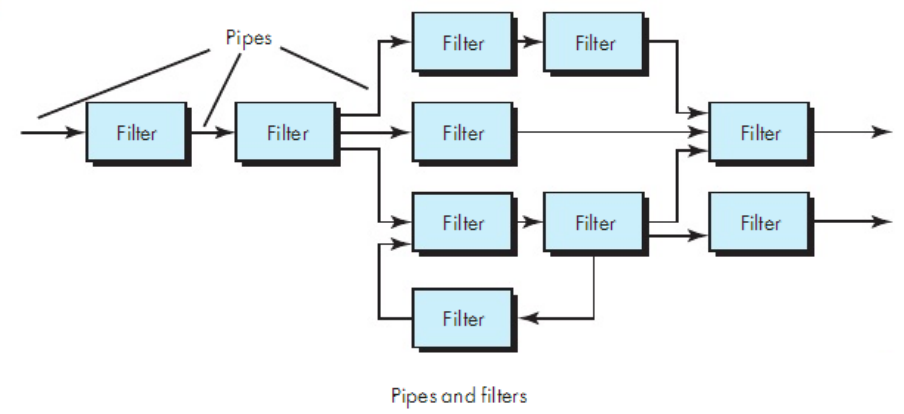 Tiap filter bekerja indepen dengan data masukan dari suatu form dan menghasilkan data keluaran (untuk filter berikutnya) dalam form tertentu.
5/23/2019
Architectural Design - Software Project - NH@2015
17
Contoh Pipe-and-filter
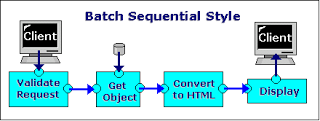 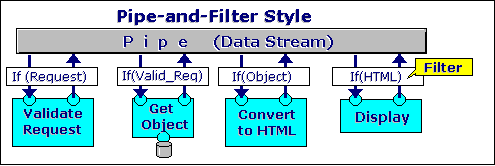 5/23/2019
Architectural Design - Software Project - NH@2015
18
Arsitektur Call & Return
Memungkinkan struktur program mudah dimodifikasi dan berubah
Ada dua jenis:
Main progam / subprogram arsitektur: 
Struktur program klasik yang membagi fungsi dalam hirarki kontrol di mana “main program" memanggil sejumlah komponen program, & dapat memanggil komponen lainnya
Remote procedure call arsitektur: 
Komponen dari program utama / subprogram didistribusikan di beberapa komputer pada suatu jaringan
5/23/2019
Architectural Design - Software Project - NH@2015
19
Main program / subprogram
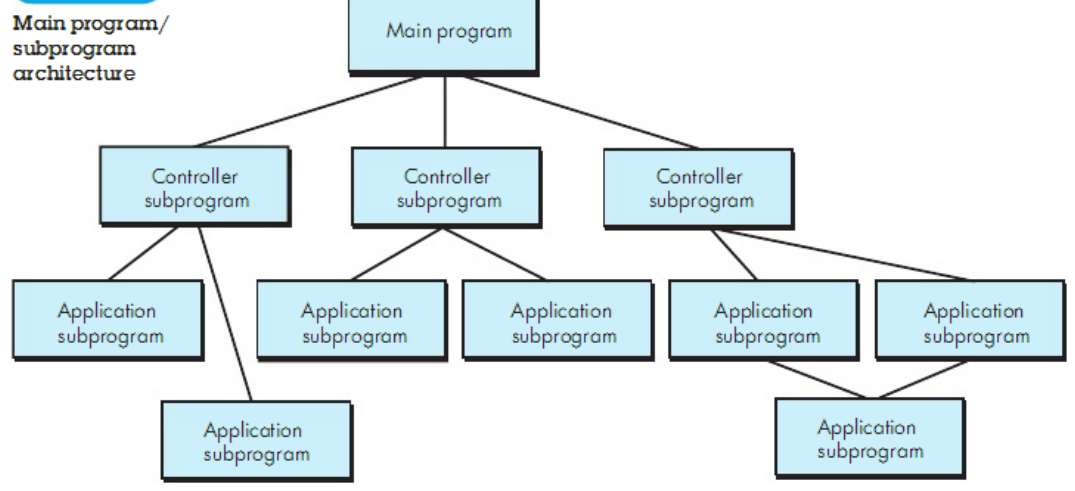 5/23/2019
Architectural Design - Software Project - NH@2015
20
Arsitektur Object Oriented
Komponen dari sistem mengenkapsulasidata dan operasi yang harus diterapkan untuk memanipulasi data. 
Komunikasi dan koordinasi antara komponen dilakukan melalui message-passing.
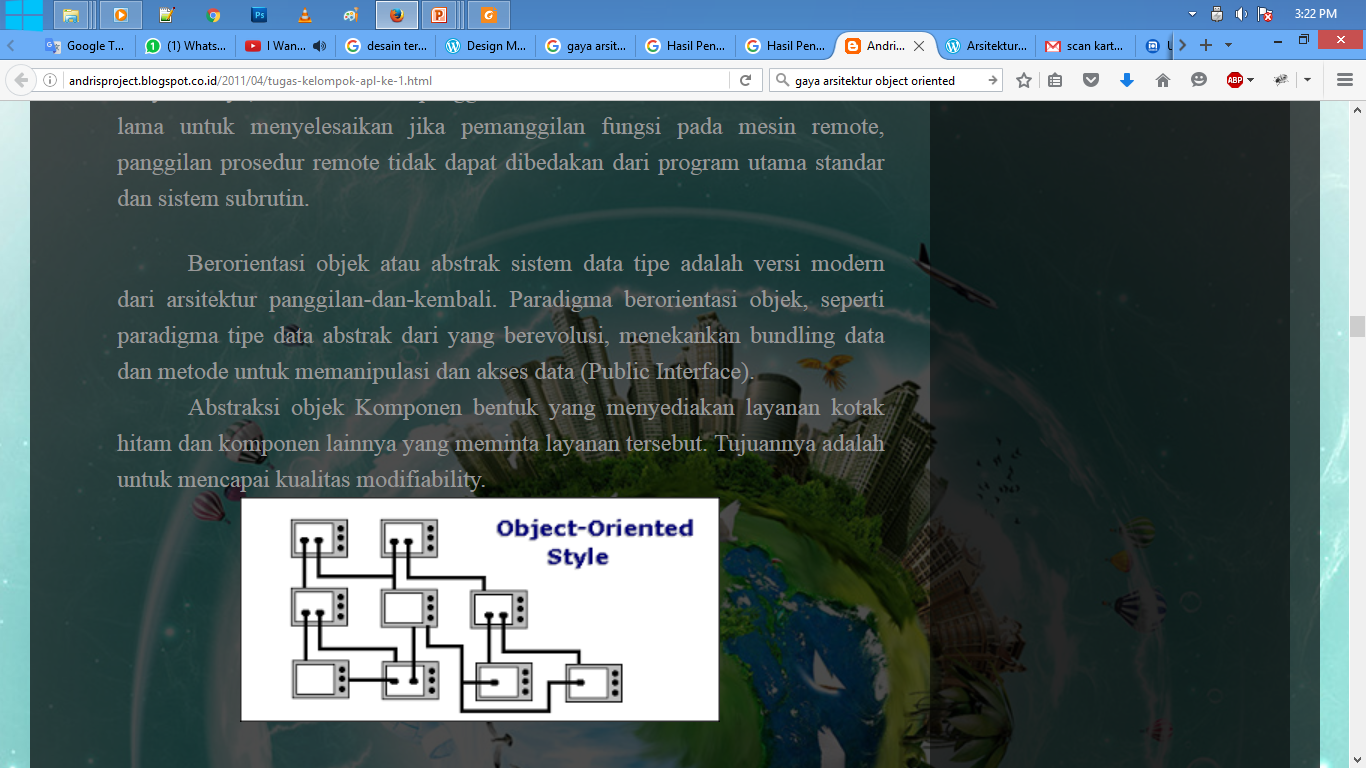 5/23/2019
Architectural Design - Software Project - NH@2015
21
Arsitektur Berlayer
Sejumlah layer didefinisikan dalam level abstraksi berbeda. Layer teratas terkait dengan antarmuka, hingga terdalam berhubungan dengan mesin / implementasi.
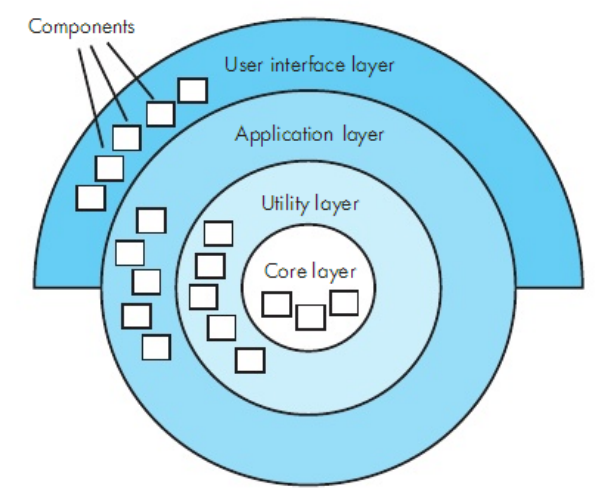 5/23/2019
Architectural Design - Software Project - NH@2015
22
Contoh Arsitektur Berlayer
Specific functionality
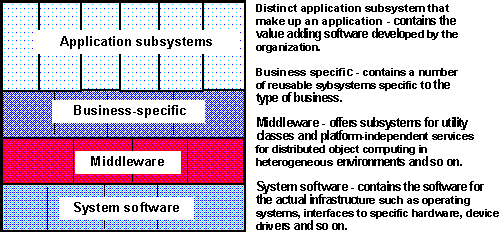 General functionality
5/23/2019
Architectural Design - Software Project - NH@2015
23
Desain Terstruktur
Desain terstruktur memetakan arsitektur PL dari kebutuhan yang digambarkan dalam DFD:
Menentukan jenis data flow
Mengindikasi batas-batas aliran
DFD dipetakan ke struktur program
Hirarki kontrol didefinisikan
Struktur yang dihasilkan diperbaiki menggunakan langkah-langkah desain dan heuristik
Deskripsi arsitektur diperbaiki dan diuraikan.
* SEPA 5th ed, Roger S. Pressman
5/23/2019
Architectural Design - Software Project - NH@2015
24
Jenis Data Flow
Transform Flow: Jenis data flow yang mengubah bentuk suatu data yang masuk dan keluar PL.
Transaction Flow: Jenis data flow yang memungkinkan suatu data yang masuk pada transaction centre dapat mengalir di berbagai path.
Outgoing
Flow
Incoming
Flow
T
Transform
Flow
5/23/2019
Architectural Design - Software Project - NH@2015
25
[Speaker Notes: For example, data typed on a keyboard, tones on a telephone line, and video images in a multimedia application are all forms of external world information. Such externalized data must be converted into an internal form for processing. Information enters the system along paths that transform external data into an internal form. These paths are identified as incoming flow. At the kernel of the software, a transition occurs. Incoming data arepassed through a transform center and begin to move along paths that now lead "out“ of the software. Data moving along these paths are called outgoing flow]
Contoh Kasus
SafeHome Security System [SEPA 5th]
Produk berbasis komputer yang memonitor dunia nyata dan bereaksi untuk mengubah informasi. Selain itu juga berinteraksi dengan user melalui serangkaian masukan yang diketik dan tampilan alfanumerik.
DFD Level-0
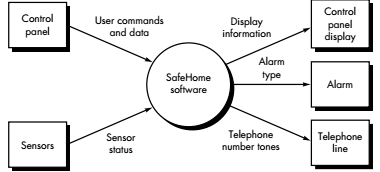 5/23/2019
Architectural Design - Software Project - NH@2015
26
Transform Mapping
Serangkaian langkah desain yang memetakan DFD dengan jenis transform flow menjadi gaya arsitektur tertentu.
Pada contoh ini dihasilkan arsitektur Call&Return berupa struktur main program / sub program.
5/23/2019
Architectural Design - Software Project - NH@2015
27
Contoh Transform Mapping
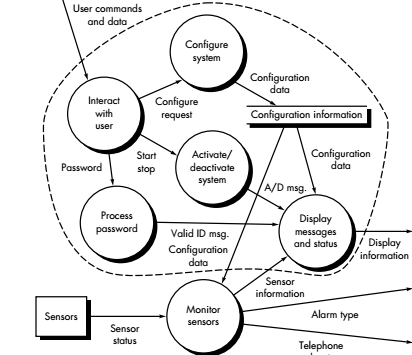 DFD Level 1 untuk SafeHome
Pada subsystem “MonitorSensor” terjadi transform flow
5/23/2019
Architectural Design - Software Project - NH@2015
28
Level 2 dari MonitorSensor
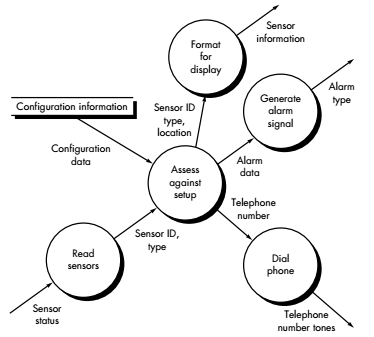 5/23/2019
Architectural Design - Software Project - NH@2015
29
Level 3 – Monitor Sensordengan batasan aliran
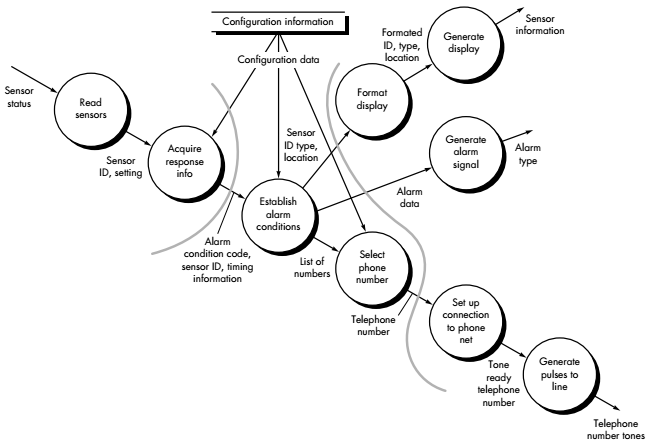 5/23/2019
Architectural Design - Software Project - NH@2015
30
Struktur Program “Monitor Sensor”
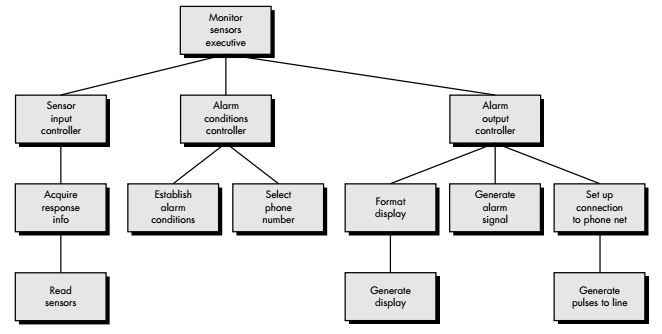 5/23/2019
Architectural Design - Software Project - NH@2015
31
Transaction Mapping
Suatu data dapat men-trigger satu atau beberapa aliran informasi yang mempengaruhi fungsi yang terkait. 
Data tersebut adalah transaction.
5/23/2019
Architectural Design - Software Project - NH@2015
32
Contoh transform mapping
Pada hal. 19, user command  yang mengalir menghasilkan command type yang kemudian mengalir membuat percabangan dalam tiga action path.
5/23/2019
Architectural Design - Software Project - NH@2015
33
Level 2 untuk “Interact with user”dengan batasan aliran transaction & transform
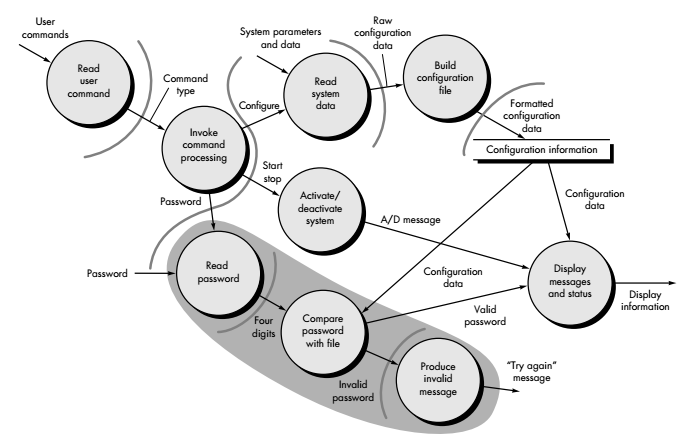 5/23/2019
Architectural Design - Software Project - NH@2015
34
[Speaker Notes: The DFD shown in Figure 14.13 has a classic transaction flow characteristic. However, flow along two of the action paths emanating from the invoke command processing bubble appears to have transform flow characteristics. Therefore, flow boundaries must be established for both flow types.]
Struktur program “User Interaction”
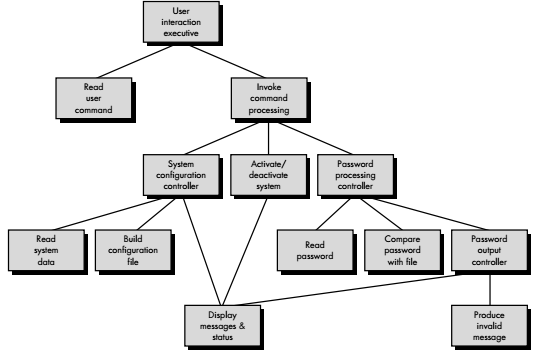 5/23/2019
Architectural Design - Software Project - NH@2015
35
Tentukan jenis arsitektur yang sesuai untuk PL anda!
5/23/2019
Architectural Design - Software Project - NH@2015
36